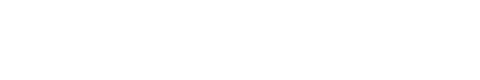 为现代营销打造智能营销洞察和跨媒体数据分析产品（标准版）
1
产品介绍
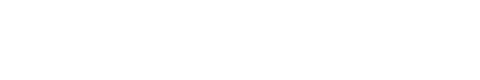 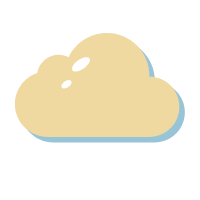 智能决策
营销创意和广告情报洞察
营销决策路径智能化，通过学习大量投放策略路径，进行模型训练，得出最优投放策略行为，并推荐相关营销策略给用户，辅助用户进行科学的营销推广
广告文案、图文、视频的广告营销信息情报洞察和营销创意效果预测
现代的营销洞察和数据归因分析平台
数据归因分析
简单、高效、可靠的营销平台，具有跨媒体营销指数洞察，意图和兴趣行为洞察和行业指数分析功能
跨渠道数据分析平台，数据归因和洞察能力产品化，多渠道投放平台的数据统一归因和分析，形成科学的营销数据全生命周期的分析报告
产品特性
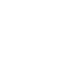 01
营销洞察
数据归因
协作管理和多账号管理
跨媒体营销管理
强大的兴趣行为和意图词功能，快速精准洞察营销行情和定位人群。营销行业和指数功能，为营销提供科学化数据基础
集成腾讯、头条和百度等主流渠道，高效统一管理，一键营销分发和数据分析，简单高效，节省人力成本，提高营销效能
深入分析场景，对营销路径和数据进行合理科学的分析，提供跨媒体营销数据的多维度整合和分析，一键输出营销数据
提供统一的多帐号管理功能，提供多人团队的营销协作管理功能，并提供团队管理数据看板，统一的数据分析功能
02
03
04
产品卖点
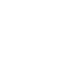 有效高效的数据分析需要
具有多渠道投放需求
追求广告投放高效益
绝大部分企业的广告营销投放，都会在多个媒体渠道进行广告投放，腾讯、头条和百度等不同广告投放后台进行广告投放，统一投放平台是多渠道投放的刚需
运营投放的数据散落在各个广告投放平台上，难以形成一个统一标准的数据分析，统一高效的数据分析平台是企业广告营销中的痛点
营销推广的最终目的是高转化率，高转化率的基础是运营能力和数据分析能力
运营投放能力量化
新的投放优化师，都需要学习和测试广告，才能获取相关投放经验，投放优化师的人员流动会造成企业运营能力和效率产生波动
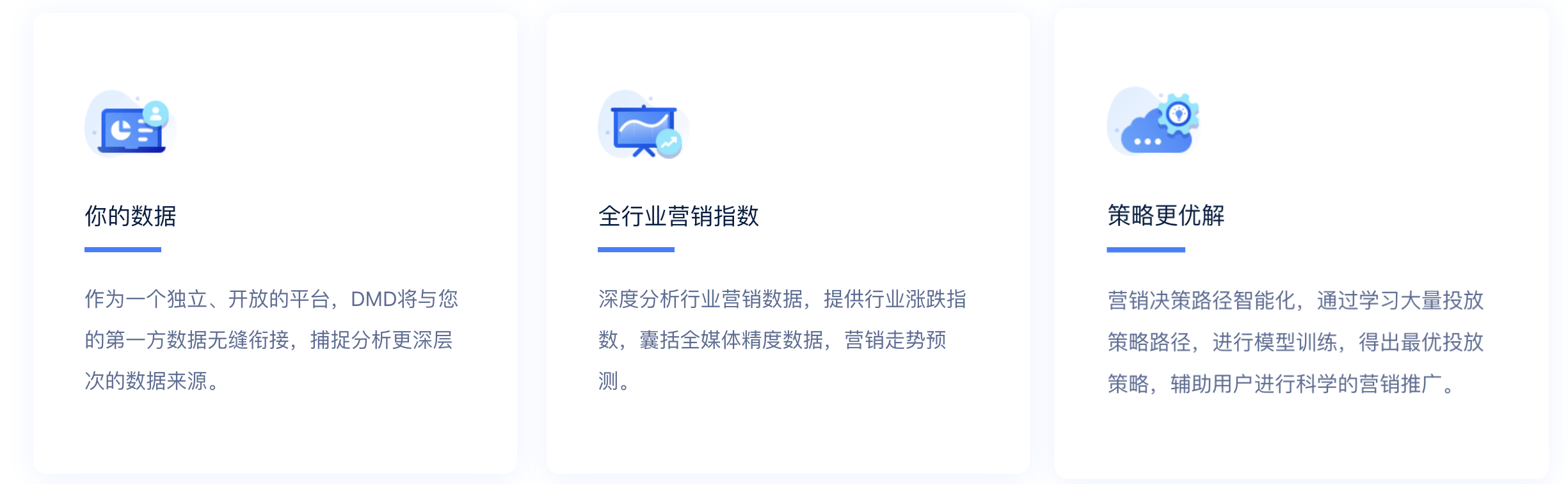 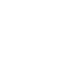 产品卖点
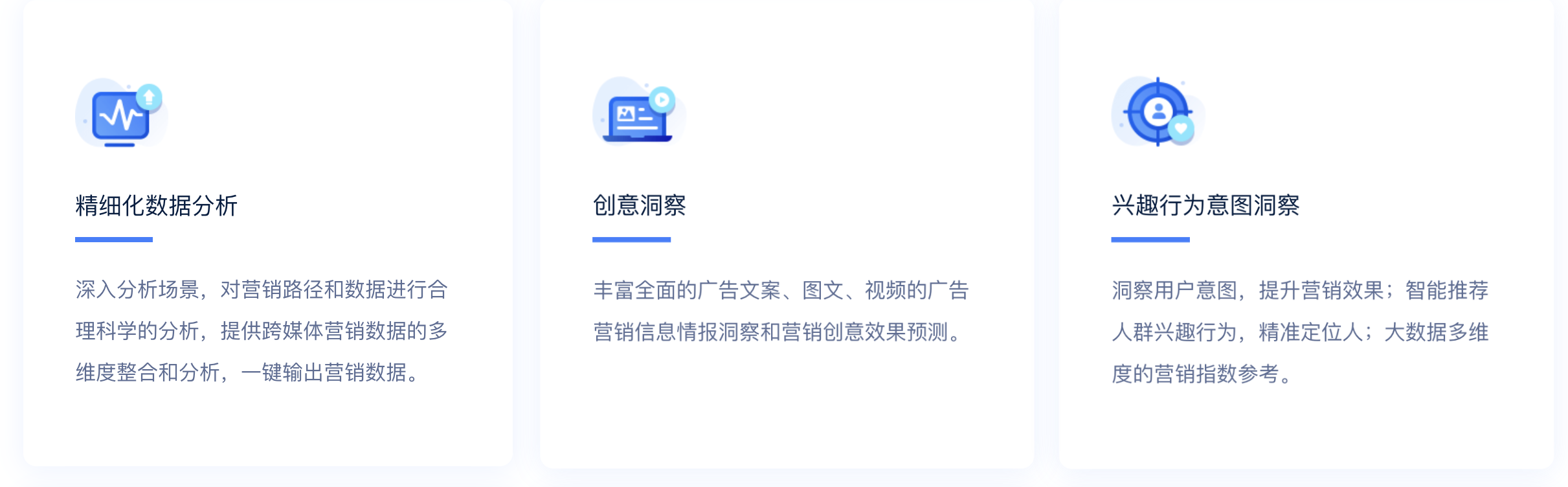 产品卖点
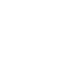 视频管理、图片管理、文案管理
人群管理、人群分析、价值分析
营销指数、行为意图洞察
强大并易于配置的权限管理
服务和技术保障
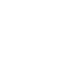 7*24h客服在线
专属客户经理
专业1对1培训
API对接服务
支持24小时的技术和售后服务，能快速响应用户的问题，及时处理用户出现的问题，提供系统的稳定和可靠保障
提供API能力，能够帮助用户很方便地对接第三方产品（如Salesforce），做到无缝对接
有专业的客户经理，进行全程的体验和用户反馈根据。
提供专业的培训服务，让用户能够快速上手产品，并能够指导用户进行相关操作
01
02
03
04
产品架构
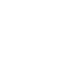 数据归因
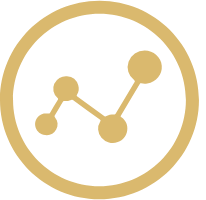 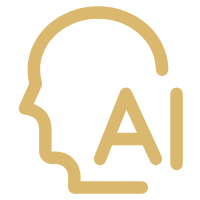 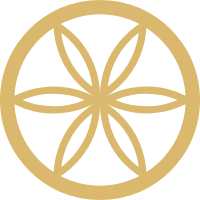 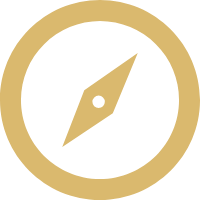 创意洞察
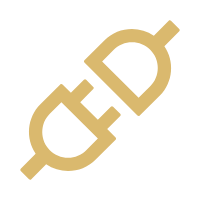 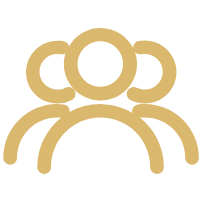 智能决策
AI引擎和推荐算法
Marketing API
 云API
广告主
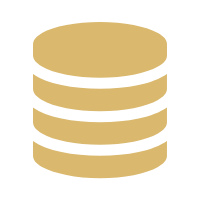 大数据模型
AI赋能
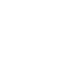 广告流量
用户数据
营销需求
营销预算
MarketingDesk
用户群体
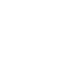 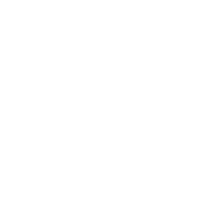 代运营公司
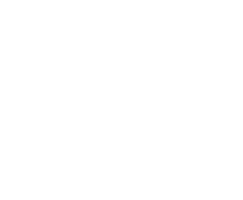 运营投放人员
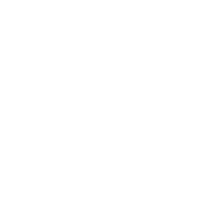 KA客户
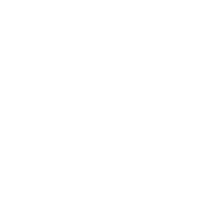 LA客户
02
产品的作用
赋能企业客户
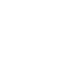 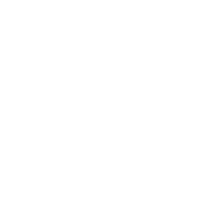 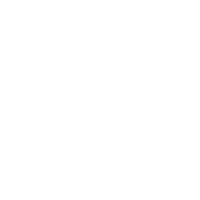 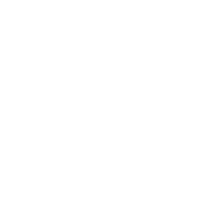 帮助企业提高营销效能
赋能企业运营，提高企业运营能力
帮助企业进行数据管理和沉淀
数据赋能
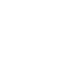 Donson MarketingDesk可以沉淀用户投放的策略和路径，并推荐最优化的营销投放策略方案
投放路径推荐
1
2
3
4
效果模型
形成效果预测数据模型，降低广告无效消耗
用户意图标签
形成意图路径和关键词数据，提高转化率
洞察竞争对手广告数据，并对投放中的创意进行效果预测
营销创意洞察
产品赋能东信销售
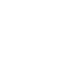 销售决策
提升客户满意度
提高销售转化
提高毛利润
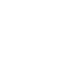 感谢聆听